Africa Table Quiz
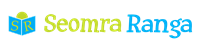 © Seomra Ranga 2020 www.seomraranga.com
Before You Start
Make sure you have written your table/team number/letter on every answer sheet
Write the number of each round 1-8 on every answer sheet
Try not to shout out answers
Check with your team mates and agree an answer before you write it down
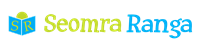 © Seomra Ranga 2020 www.seomraranga.com
Before You Start
Don’t worry about spellings – just do your best
If you’re not sure of the answer, make your best possible guess

Good luck and enjoy the quiz
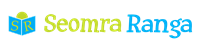 © Seomra Ranga 2020 www.seomraranga.com
Round 1
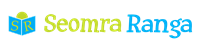 © Seomra Ranga 2020 www.seomraranga.com
Round 1
Question 1
Is Africa a country or a continent?
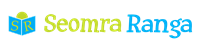 © Seomra Ranga 2020 www.seomraranga.com
Round 1
Question 2
Name two African countries that begin with the letter Z.
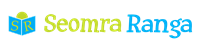 © Seomra Ranga 2020 www.seomraranga.com
Round 1
Question 3
Name the line that runs through the centre of Africa?
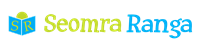 © Seomra Ranga 2020 www.seomraranga.com
Round 1
Question 4
What is the name given to a tourist expedition to observe animals in their natural habitat in Africa?
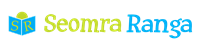 © Seomra Ranga 2020 www.seomraranga.com
Round 1
Question 5
True or False: along with lions giraffes and elephants, Africa is also home to penguins.
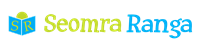 © Seomra Ranga 2020 www.seomraranga.com
Round 1
Question 6
What is the name of the largest desert in the world, which is located in Africa?
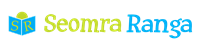 © Seomra Ranga 2020 www.seomraranga.com
Round 2
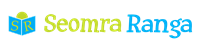 © Seomra Ranga 2020 www.seomraranga.com
Round 2
Question 1
True or False: The Sphinx had a head of a human and the body of a lion?
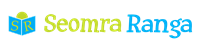 © Seomra Ranga 2020 www.seomraranga.com
Round 2
Question 2
In what year was Tutankhamun’s tomb first discovered: 1892, 1922, 1942?
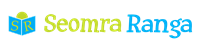 © Seomra Ranga 2020 www.seomraranga.com
Round 2
Question 3
What is the name of the paper that the ancient Egyptians wrote on?
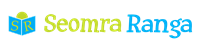 © Seomra Ranga 2020 www.seomraranga.com
Round 2
Question 4
What is the longest river in Africa?
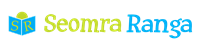 © Seomra Ranga 2020 www.seomraranga.com
Round 2
Question 5
What is the nickname of the South African rugby team, a word which means “jumping antelope”?
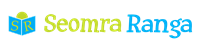 © Seomra Ranga 2020 www.seomraranga.com
Round 2
Question 6
Sadio Mané, the Liverpool player, comes from which African country?
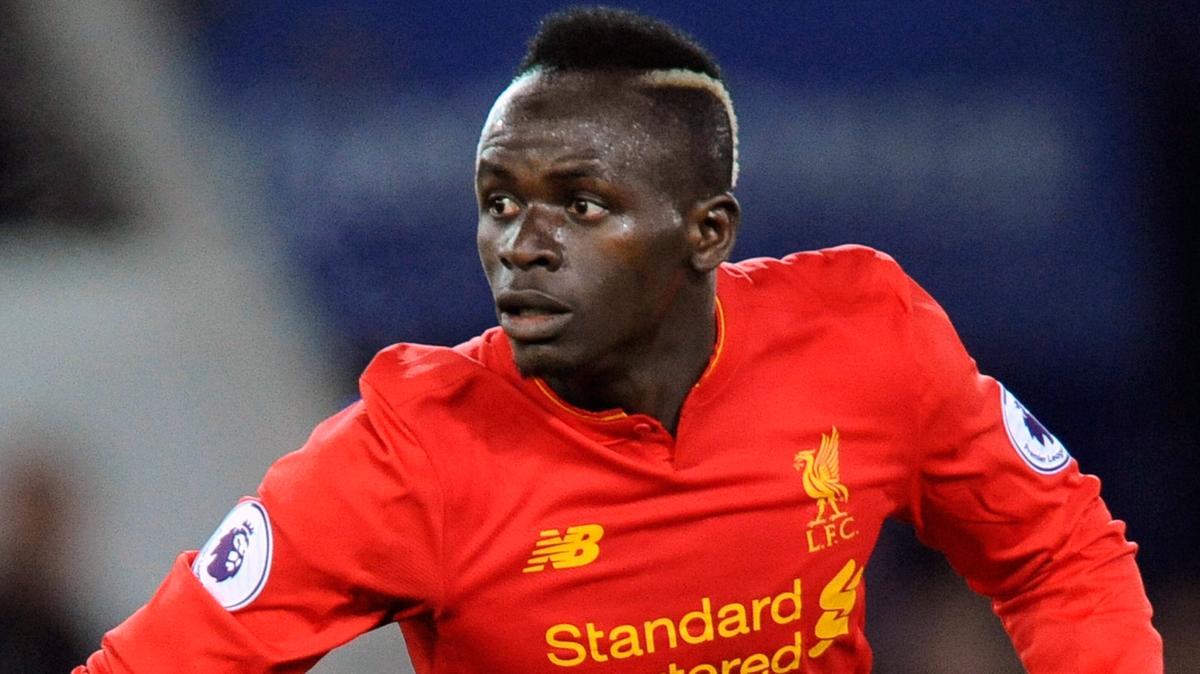 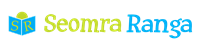 © Seomra Ranga 2020 www.seomraranga.com
Round 1 Answers
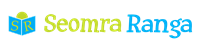 © Seomra Ranga 2020 www.seomraranga.com
Round 1 Answers
Question 1
Is Africa a country or a continent?
A Continent
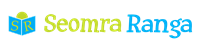 © Seomra Ranga 2020 www.seomraranga.com
Round 1 Answers
Question 2
Name two African countries that begin with the letter Z.
Zambia & Zimbabwe
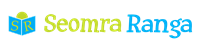 © Seomra Ranga 2020 www.seomraranga.com
Round 1 Answers
Question 3
Name the line that runs through the centre of Africa?
The Equator
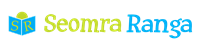 © Seomra Ranga 2020 www.seomraranga.com
Round 1 Answers
Question 4
What is the name given to a tourist expedition to observe animals in their natural habitat in Africa?
Safari
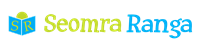 © Seomra Ranga 2020 www.seomraranga.com
Round 1 Answers
Question 5
True or False: along with lions giraffes and elephants, Africa is also home to penguins.
True
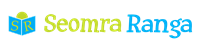 © Seomra Ranga 2020 www.seomraranga.com
Round 1 Answers
Question 6
What is the name of the largest desert in the world, which is located in Africa?
Sahara
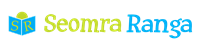 © Seomra Ranga 2020 www.seomraranga.com
Round 3
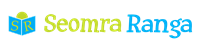 © Seomra Ranga 2020 www.seomraranga.com
Round 3
Question 1
How many recognised countries are there in Africa at present?
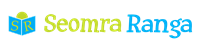 © Seomra Ranga 2020 www.seomraranga.com
Round 3
Question 2
What is a group of hyenas called: clan, herd, flock?
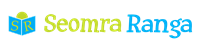 © Seomra Ranga 2020 www.seomraranga.com
Round 3
Question 3
What was the name given to an ancient ruler in Egypt: Tzar, Pharaoh, Emperor?
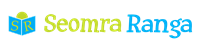 © Seomra Ranga 2020 www.seomraranga.com
Round 3
Question 4
Of what African country is this the national flag?
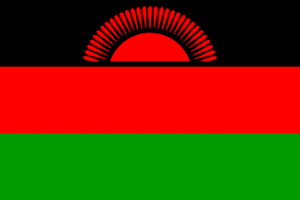 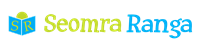 © Seomra Ranga 2020 www.seomraranga.com
Round 3
Question 5
What is the highest mountain in Kenya?
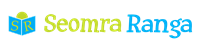 © Seomra Ranga 2020 www.seomraranga.com
Round 3
Question 6
Name a famous waterfall in Africa which is one of the 7 Natural Wonders of the World?
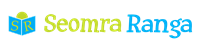 © Seomra Ranga 2020 www.seomraranga.com
Round 2 Answers
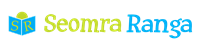 © Seomra Ranga 2020 www.seomraranga.com
Round 2 Answers
Question 1
True or False: The Sphinx had a head of a human and the body of a lion?
True
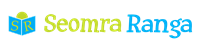 © Seomra Ranga 2020 www.seomraranga.com
Round 2 Answers
Question 2
In what year was Tutankhamun’s tomb first discovered: 1892, 1922, 1942?
1922
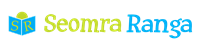 © Seomra Ranga 2020 www.seomraranga.com
Round 2 Answers
Question 3
What is the name of the paper that the ancient Egyptians wrote on?
Papyrus
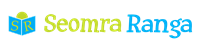 © Seomra Ranga 2020 www.seomraranga.com
Round 2 Answers
Question 4
What is the longest river in Africa?
The Nile
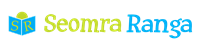 © Seomra Ranga 2020 www.seomraranga.com
Round 2 Answers
Question 5
What is the nickname of the South African rugby team, a word which means “jumping antelope”?
Springboks
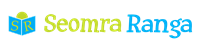 © Seomra Ranga 2020 www.seomraranga.com
Round 2 Answers
Question 6
Sadio Mané, the Liverpool player, comes from which African country?
Senegal
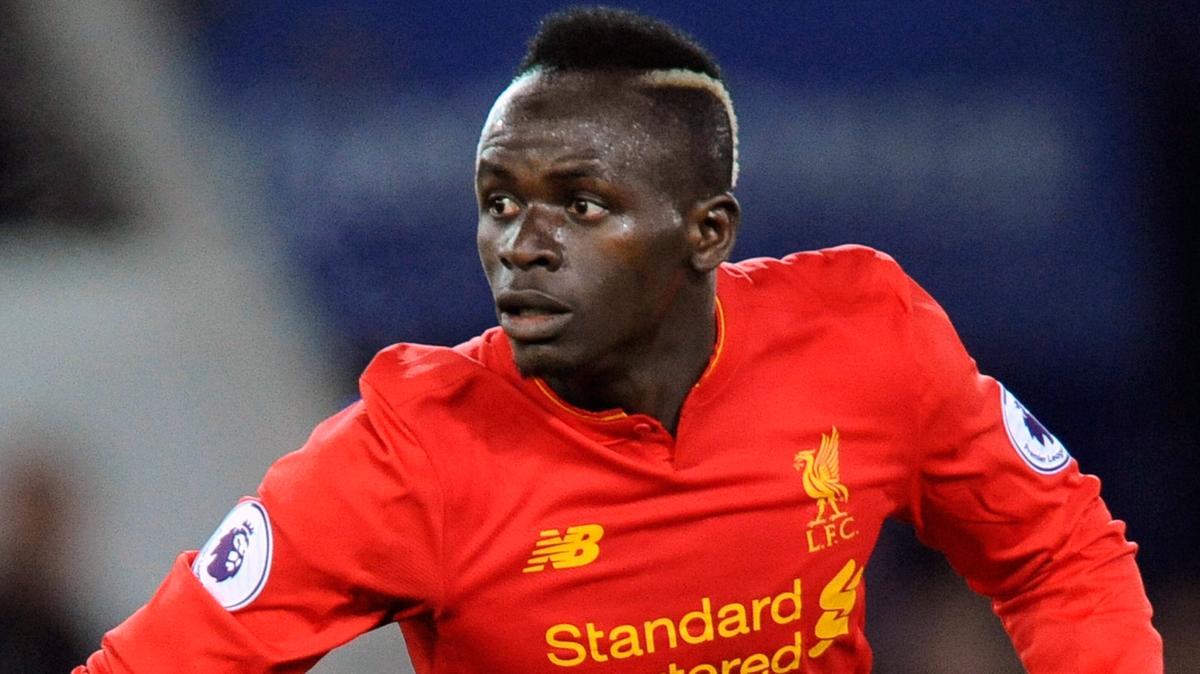 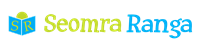 © Seomra Ranga 2020 www.seomraranga.com
Round 4
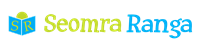 © Seomra Ranga 2020 www.seomraranga.com
Round 4
Question 1
What sea separates Africa from Europe?
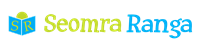 © Seomra Ranga 2020 www.seomraranga.com
Round 4
Question 2
What was the name of the vessels in which the ancient Egyptians stored human organs?
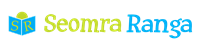 © Seomra Ranga 2020 www.seomraranga.com
Round 4
Question 3
What European country ruled Kenya until 1963?
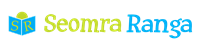 © Seomra Ranga 2020 www.seomraranga.com
Round 4
Question 4
What is the word for “Hello” in Swahili?
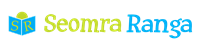 © Seomra Ranga 2020 www.seomraranga.com
Round 4
Question 5
What is the largest country in Africa: Algeria, Libya, Angola?
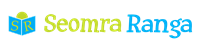 © Seomra Ranga 2020 www.seomraranga.com
Round 4
Question 6
The European conquest for land in Africa during the 19th century was known as the “____ for Africa”: Rush, Stampede, Scramble?
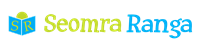 © Seomra Ranga 2020 www.seomraranga.com
Round 3 Answers
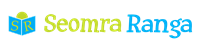 © Seomra Ranga 2020 www.seomraranga.com
Round 3 Answers
Question 1
How many recognised countries are there in Africa at present?
54
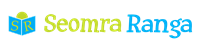 © Seomra Ranga 2020 www.seomraranga.com
Round 3 Answers
Question 2
What is a group of hyenas called: clan, herd, flock?
Clan
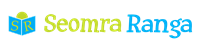 © Seomra Ranga 2020 www.seomraranga.com
Round 3 Answers
Question 3
What was the name given to an ancient ruler in Egypt: Tzar, Pharaoh, Emperor?
Pharaoh
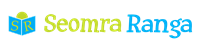 © Seomra Ranga 2020 www.seomraranga.com
Round 3 Answers
Question 4
Of what African country is this the national flag?
Malawi
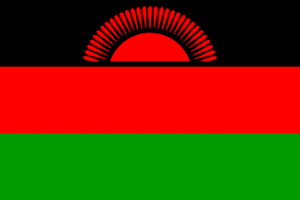 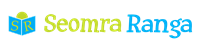 © Seomra Ranga 2020 www.seomraranga.com
Round 3 Answers
Question 5
What is the highest mountain in Kenya?
Mount Kenya
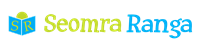 © Seomra Ranga 2020 www.seomraranga.com
Round 3 Answers
Question 6
Name a famous waterfall in Africa which is one of the 7 Natural Wonders of the World?
Victoria Falls
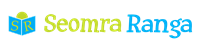 © Seomra Ranga 2020 www.seomraranga.com
Round 5
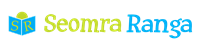 © Seomra Ranga 2020 www.seomraranga.com
Round 5
Question 1
What is the largest mammal in the world?
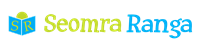 © Seomra Ranga 2020 www.seomraranga.com
Round 5
Question 2
Unscramble the letters to find a tribe that lives in Kenya: ANKTAUR
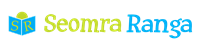 © Seomra Ranga 2020 www.seomraranga.com
Round 5
Question 3
In what African country is the novel “Benny and Omar” set?
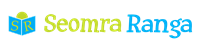 © Seomra Ranga 2020 www.seomraranga.com
Round 5
Question 4
What colour does the Masai tribe usually wear: blue, red, green?
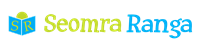 © Seomra Ranga 2020 www.seomraranga.com
Round 5
Question 5
What is the most southerly country in Africa?
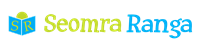 © Seomra Ranga 2020 www.seomraranga.com
Round 5
Question 6
What is the highest mountain in Africa?
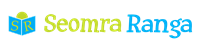 © Seomra Ranga 2020 www.seomraranga.com
Round 4 Answers
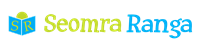 © Seomra Ranga 2020 www.seomraranga.com
Round 4 Answers
Question 1
What sea separates Africa from Europe?
Mediterranean Sea
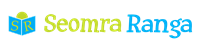 © Seomra Ranga 2020 www.seomraranga.com
Round 4 Answers
Question 2
What was the name of the vessels in which the ancient Egyptians stored human organs?
Canopic Jars
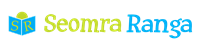 © Seomra Ranga 2020 www.seomraranga.com
Round 4 Answers
Question 3
What European country ruled Kenya until 1963?
United Kingdom
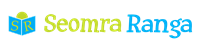 © Seomra Ranga 2020 www.seomraranga.com
Round 4 Answers
Question 4
What is the word for “Hello” in Swahili?
Jambo
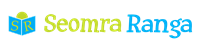 © Seomra Ranga 2020 www.seomraranga.com
Round 4 Answers
Question 5
What is the largest country in Africa: Algeria, Libya, Angola?
Algeria
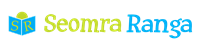 © Seomra Ranga 2020 www.seomraranga.com
Round 4 Answers
Question 6
The European conquest for land in Africa during the 19th century was known as the “____ for Africa”: Rush, Stampede, Scramble?
Scramble
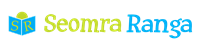 © Seomra Ranga 2020 www.seomraranga.com
Round 6
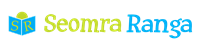 © Seomra Ranga 2020 www.seomraranga.com
Round 6
Question 1
Zaire, Zambezi and Limpopo are all ______ in Africa: mountains, lakes, rivers?
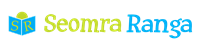 © Seomra Ranga 2020 www.seomraranga.com
Round 6
Question 2
What is a group of rhinos called: school, pack, gang, trash?
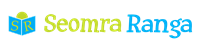 © Seomra Ranga 2020 www.seomraranga.com
Round 6
Question 3
True or False: Africa is the largest of the continents?
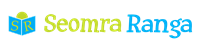 © Seomra Ranga 2020 www.seomraranga.com
Round 6
Question 4
Name the largest lake in Africa, through which the equator passes?
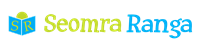 © Seomra Ranga 2020 www.seomraranga.com
Round 6
Question 5
What is the capital of Kenya?
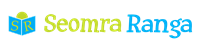 © Seomra Ranga 2020 www.seomraranga.com
Round 6
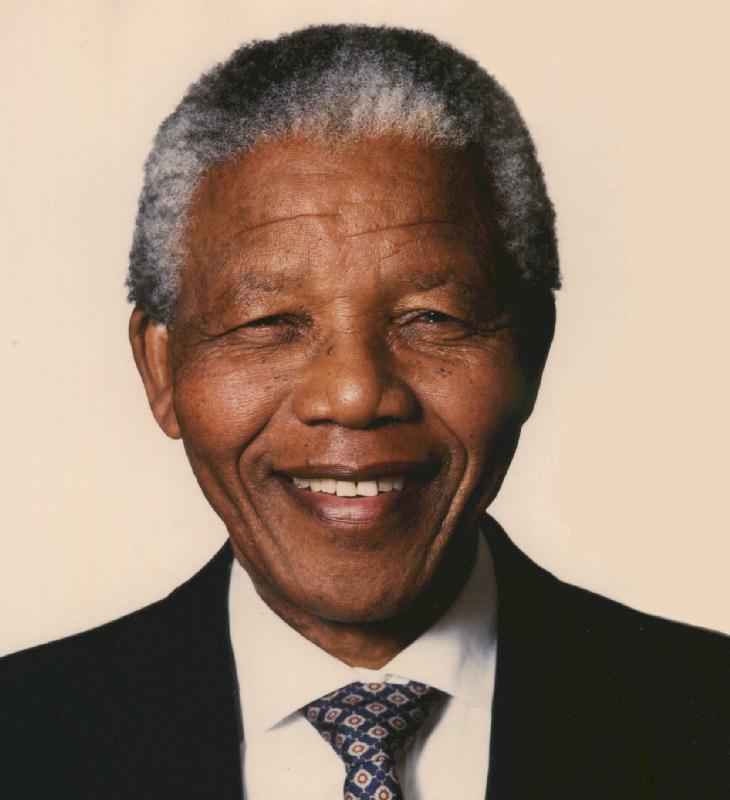 Question 6
Name this former president of South Africa who was imprisoned for 27 years due to his opposition to apartheid?
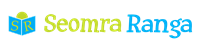 © Seomra Ranga 2020 www.seomraranga.com
Round 5 Answers
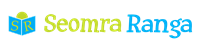 © Seomra Ranga 2020 www.seomraranga.com
Round 5 Answers
Question 1
What is the largest mammal in the world?
African Elephant
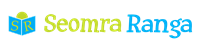 © Seomra Ranga 2020 www.seomraranga.com
Round 5 Answers
Question 2
Unscramble the letters to find a tribe that lives in Kenya: ANKTAUR
Turkana
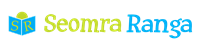 © Seomra Ranga 2020 www.seomraranga.com
Round 5 Answers
Question 3
In what African country is the novel “Benny and Omar” set?
Tunisia
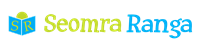 © Seomra Ranga 2020 www.seomraranga.com
Round 5 Answers
Question 4
What colour does the Masai tribe usually wear: blue, red, green?
Red
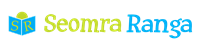 © Seomra Ranga 2020 www.seomraranga.com
Round 5 Answers
Question 5
What is the most southerly country in Africa?
South Africa
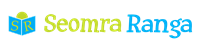 © Seomra Ranga 2020 www.seomraranga.com
Round 5 Answers
Question 6
What is the highest mountain in Africa?
Mount Kilimanjaro
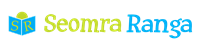 © Seomra Ranga 2020 www.seomraranga.com
Round 7
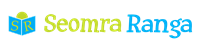 © Seomra Ranga 2020 www.seomraranga.com
Round 7
Question 1
True or False: The Kalahari Desert is located in the north of Africa?
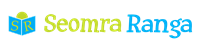 © Seomra Ranga 2020 www.seomraranga.com
Round 7
Question 2
Name this wild animal found in Africa?
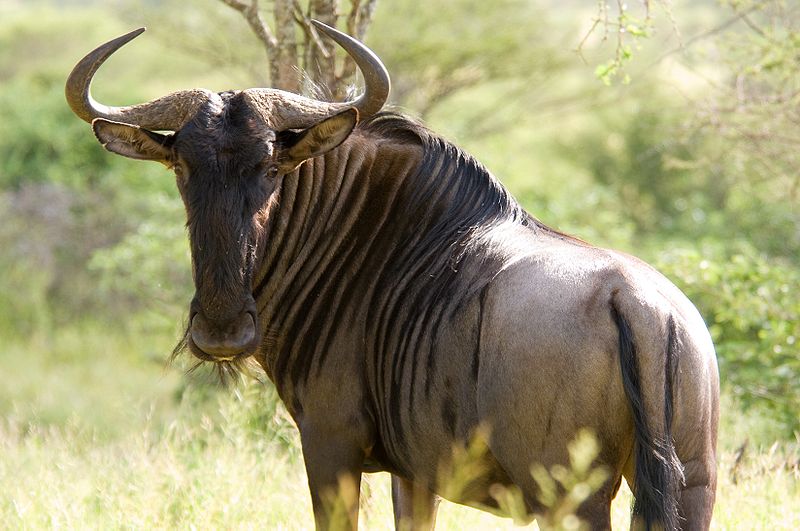 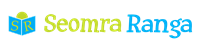 © Seomra Ranga 2020 www.seomraranga.com
Round 7
Question 3
What is the largest city in Africa?
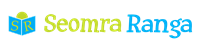 © Seomra Ranga 2020 www.seomraranga.com
Round 7
Question 4
Where was a conference held in 1884 to establish rules for European conquest in Africa?
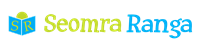 © Seomra Ranga 2020 www.seomraranga.com
Round 7
Question 5
What ocean lies to the East of Africa?
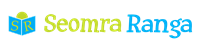 © Seomra Ranga 2020 www.seomraranga.com
Round 7
Question 6
Name any two African countries through which the equator passes?
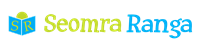 © Seomra Ranga 2020 www.seomraranga.com
Round 6 Answers
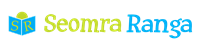 © Seomra Ranga 2020 www.seomraranga.com
Round 6 Answers
Question 1
Zaire, Zambezi and Limpopo are all ______ in Africa: mountains, lakes, rivers?
Rivers
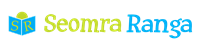 © Seomra Ranga 2020 www.seomraranga.com
Round 6 Answers
Question 2
What is a group of rhinos called: school, pack, gang, trash?
Trash
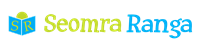 © Seomra Ranga 2020 www.seomraranga.com
Round 6 Answers
Question 3
True or False: Africa is the largest of the continents?
False (Asia is the largest)
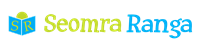 © Seomra Ranga 2020 www.seomraranga.com
Round 6 Answers
Question 4
Name the largest lake in Africa, through which the equator passes?
Lake Victoria
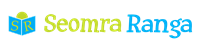 © Seomra Ranga 2020 www.seomraranga.com
Round 6 Answers
Question 5
What is the capital of Kenya?
Nairobi
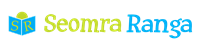 © Seomra Ranga 2020 www.seomraranga.com
Round 6 Answers
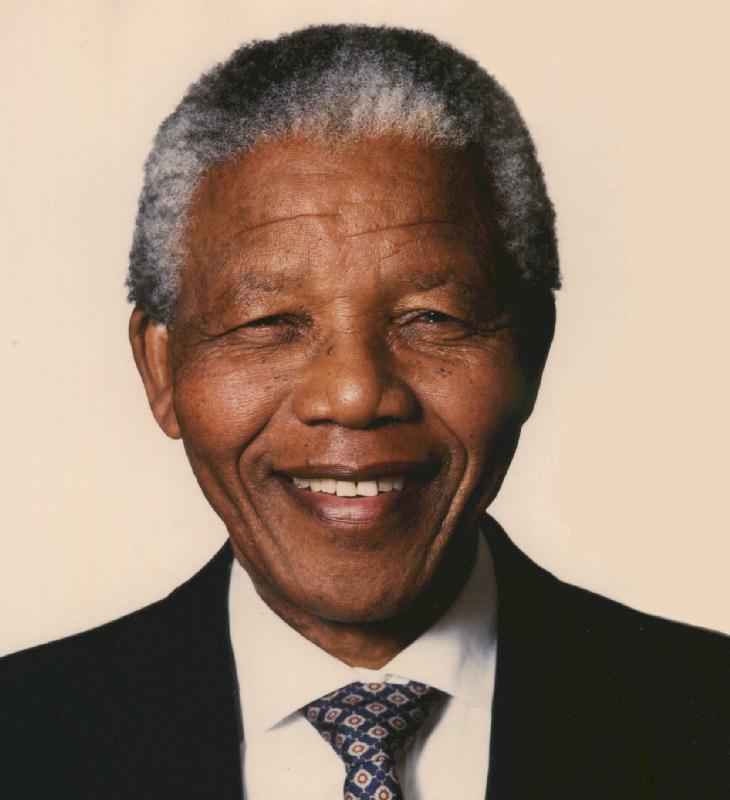 Question 6
Name this former president of South Africa who was imprisoned for 27 years due to his opposition to apartheid?
Nelson Mandela
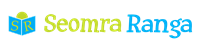 © Seomra Ranga 2020 www.seomraranga.com
Round 8
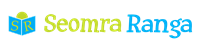 © Seomra Ranga 2020 www.seomraranga.com
Round 8
Question 1
Of what African country is this the national flag?
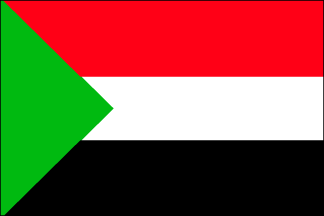 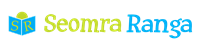 © Seomra Ranga 2020 www.seomraranga.com
Round 8
Question 2
What do you call the kind of stone coffin used in ancient Egypt?
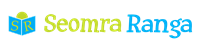 © Seomra Ranga 2020 www.seomraranga.com
Round 8
Question 3
What dance do Masai men do to “show off” to women?
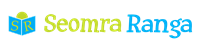 © Seomra Ranga 2020 www.seomraranga.com
Round 8
Question 4
What is the capital of Tunisia?
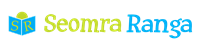 © Seomra Ranga 2020 www.seomraranga.com
Round 8
Question 5
Unscramble the letters to discover a vast area of grassland spreading out from rainforests: HASNAVAN?
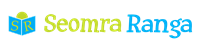 © Seomra Ranga 2020 www.seomraranga.com
Round 8
Question 6
What is the largest reptile found in Africa?
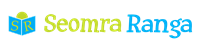 © Seomra Ranga 2020 www.seomraranga.com
Round 7 Answers
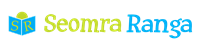 © Seomra Ranga 2020 www.seomraranga.com
Round 7 Answers
Question 1
True or False: The Kalahari Desert is located in the north of Africa?
False
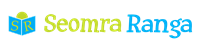 © Seomra Ranga 2020 www.seomraranga.com
Round 7 Answers
Question 2
Name this wild animal found in Africa?
Wildebeest
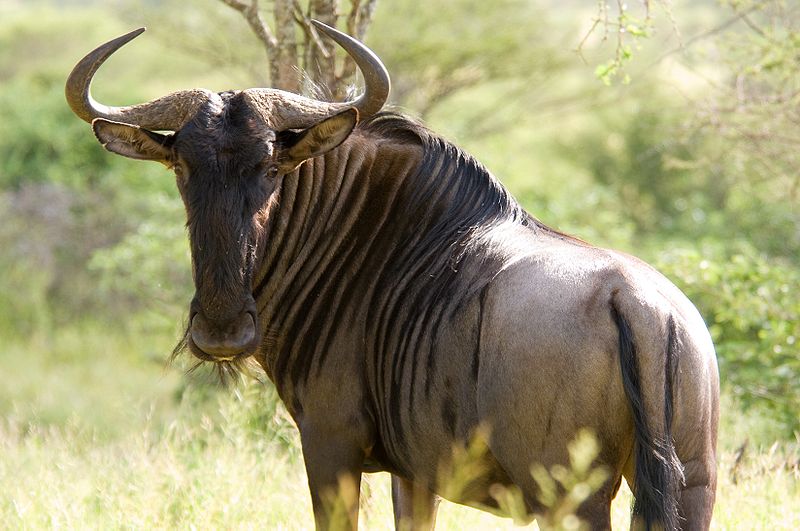 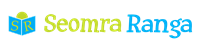 © Seomra Ranga 2020 www.seomraranga.com
Round 7 Answers
Question 3
What is the largest city in Africa?
Lagos (in Nigeria)
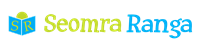 © Seomra Ranga 2020 www.seomraranga.com
Round 7 Answers
Question 4
Where was a conference held in 1884 to establish rules for European conquest in Africa?
Berlin
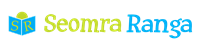 © Seomra Ranga 2020 www.seomraranga.com
Round 7 Answers
Question 5
What ocean lies to the East of Africa?
Indian Ocean
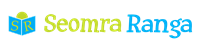 © Seomra Ranga 2020 www.seomraranga.com
Round 7 Answers
Question 6
Name any two African countries through which the equator passes?
Rep. of Congo, D.R. of Congo, Uganda, Kenya, Somalia, Gabon, Saõ Tomé & Principé
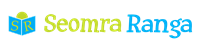 © Seomra Ranga 2020 www.seomraranga.com
Round 8 Answers
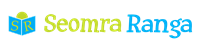 © Seomra Ranga 2020 www.seomraranga.com
Round 8 Answers
Question 1
Of what African country is this the national flag?
Sudan
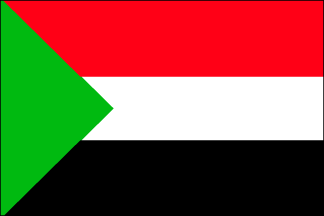 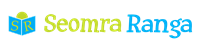 © Seomra Ranga 2020 www.seomraranga.com
Round 8 Answers
Question 2
What do you call the kind of stone coffin used in ancient Egypt?
Sarcophagus
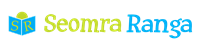 © Seomra Ranga 2020 www.seomraranga.com
Round 8 Answers
Question 3
What dance do Masai men do to “show off” to women?
Jumping Dance
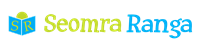 © Seomra Ranga 2020 www.seomraranga.com
Round 8 Answers
Question 4
What is the capital of Tunisia?
Tunis
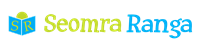 © Seomra Ranga 2020 www.seomraranga.com
Round 8 Answers
Question 5
Unscramble the letters to discover a vast area of grassland spreading out from rainforests: HASNAVAN?
Savannah
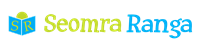 © Seomra Ranga 2020 www.seomraranga.com
Round 8 Answers
Question 6
What is the largest reptile found in Africa?
Nile Crocodile
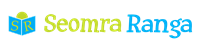 © Seomra Ranga 2020 www.seomraranga.com
Tie-Break Round
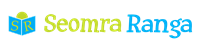 © Seomra Ranga 2020 www.seomraranga.com
Tie-Break Round
Question 1
What is the smallest country in Africa?
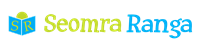 © Seomra Ranga 2020 www.seomraranga.com
Tie-Break Round
Question 2
What was the name of the island on which Nelson Mandela was imprisoned for 27 years?
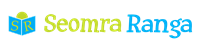 © Seomra Ranga 2020 www.seomraranga.com
Tie-Break Round
Question 3
What is the most common language spoken in Africa: English, Swahili, Yoruba or Zulu?
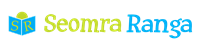 © Seomra Ranga 2020 www.seomraranga.com
Tie-Break Round
Question 4
What is the name given to the system of writing used by the ancient Egyptians?
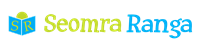 © Seomra Ranga 2020 www.seomraranga.com
Tie-Break Round
Question 5
What is the name of the canal which runs through Africa and links the Mediterranean Sea to the Red Sea?
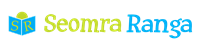 © Seomra Ranga 2020 www.seomraranga.com
Tie-Break Round
Question 6
South Africa has three capital cities. Name two of them.
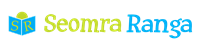 © Seomra Ranga 2020 www.seomraranga.com
Tie-Break Round Answers
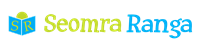 © Seomra Ranga 2020 www.seomraranga.com
Tie-Break Answers
Question 1
What is the smallest country in Africa?
Seychelles
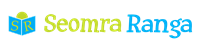 © Seomra Ranga 2020 www.seomraranga.com
Tie-Break Answers
Question 2
What was the name of the island on which Nelson Mandela was imprisoned for 27 years?
Robben Island
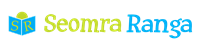 © Seomra Ranga 2020 www.seomraranga.com
Tie-Break Answers
Question 3
What is the most common language spoken in Africa: English, Swahili, Yoruba or Zulu?
Swahili
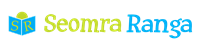 © Seomra Ranga 2020 www.seomraranga.com
Tie-Break Answers
Question 4
What is the name given to the system of writing used by the ancient Egyptians?
Hieroglyphics
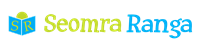 © Seomra Ranga 2020 www.seomraranga.com
Tie-Break Answers
Question 5
What is the name of the canal which runs through Africa and links the Mediterranean Sea to the Red Sea?
Suez Canal
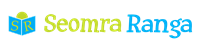 © Seomra Ranga 2020 www.seomraranga.com
Tie-Break Answers
Question 6
South Africa has three capital cities. Name two of them.
Pretoria, Cape Town, Bloemfontein
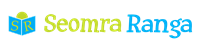 © Seomra Ranga 2020 www.seomraranga.com
Hope you all enjoyed the quiz!
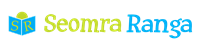 © Seomra Ranga 2020 www.seomraranga.com
Acknowledgements:
Background Template from : prezentr.com
Thanks to my colleagues for help in compiling questions for this quiz
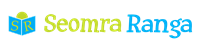 © Seomra Ranga 2020 www.seomraranga.com